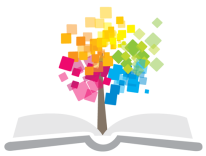 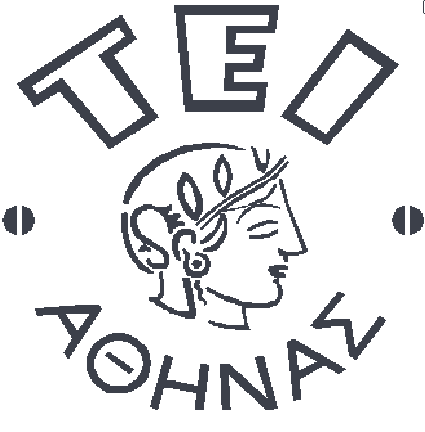 Ανοικτά Ακαδημαϊκά Μαθήματα στο ΤΕΙ Αθήνας
Κοινωνική Εργασία με Εξαρτημένα Άτομα
Ενότητα 3: Αιτιολογικές προσεγγίσεις και επιστημονικές προκαταλήψεις (γ’ μέρος)
Δέσποινα Κομπότη
Τμήμα κοινωνικής Εργασίας
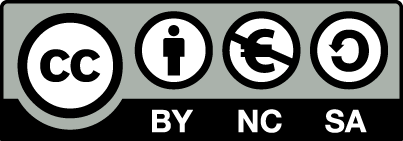 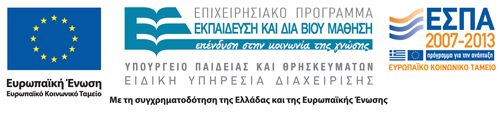 Επίδραση των ομοτίμων και ο ρόλος του σχολειού 1/5
Η εφηβεία είναι μια κρίσιμη περίοδος στη ζωή του ανθρώπου και χαρακτηρίζεται από την ανάγκη να βρίσκεται κάποιος σε μια ομάδα, η οποία έχει τις ίδιες αξίες και τους ίδιους στόχους με αυτόν.
Μελέτες προοπτικής έχουν δείξει ότι η χρήση ουσιών από τους ομοτίμους αποτελεί παράγοντα επικινδυνότητας, ο οποίος μπορεί να οδηγήσει σε προβληματική χρήση.
Η ανάγκη του «ανήκειν» και η πίεση για ομοιογένεια μπορεί να οδηγήσουν, κάτω από ορισμένες συνθήκες, στην κατάχρηση ψυχοτρόπων ουσιών, όταν ο έφηβος υιοθετεί μια τέτοια συμπεριφορά προκειμένου να γίνει αποδεκτός από τα υπόλοιπα μέλη της ομάδας.
1
Επίδραση των ομοτίμων και ο ρόλος του σχολειού 2/5
Αν και υπάρχουν άλλοι παράγοντες που μπορούν να οδηγήσουν στη χρήση ή την κατάχρηση, η πίεση των ομοτίμων θεωρείται σημαντική, γιατί αυτοί διαμορφώνουν τη στάση απέναντι στις ουσίες, διευκολύνουν τη πρόσβαση σε αυτές και ορισμένες φορές ενισχύουν τη συμπεριφορά χρήσης ή και κατάχρησης (Oetting & Beauvais, 1986).
2
Επίδραση των ομοτίμων και ο ρόλος του σχολειού 3/5
Οι ομότιμοι μπορεί επίσης να αποτελέσουν το πρότυπο που τείνει να μιμηθεί ο έφηβος.
Σε μια μελέτη που έγινε βρέθηκε ότι η σοβαρότερη χρήση μαριχουάνας συνδεόταν με τον παραδειγματισμό/υιοθέτηση ενός μοντέλου συμπεριφοράς (Brook et al., 1992).
Η χρήση και η κατάχρηση ουσιών έχει βρεθεί ότι συνδέεται με μια αρνητική συμπεριφορά η οποία εκφράζεται και στο σχολικό περιβάλλον.
Παράλληλα, η χρήση ψυχοτρόπων ουσιών που εμφανίζεται στη περίοδο της εφηβείας συνδέεται και με άλλου τύπου αρνητικές συμπεριφορές, όπως η διακοπή από το σχολείο και η παραβατικότητα.
3
Επίδραση των ομοτίμων και ο ρόλος του σχολειού 4/5
Οι έφηβοι οι οποίοι κάνουν σοβαρή χρήση ουσιών βαθμιαία αποκόπτονται από το σχολικό περιβάλλον και εμφανίζουν προβληματική συμπεριφορά η οποία εκφράζεται με συχνές απουσίες, κακή επίδοση στα μαθήματα και υψηλά ποσοστά αποβολών (Crundall, 1993· Swadi, 1992).
Η αιτιολογική σχέση μεταξύ του σχολικού περιβάλλοντος και της κατάχρησης ουσιών δεν έχει διευκρινιστεί επαρκώς. 
Δεν είναι γνωστό αν η χρήση οδηγεί σε προβληματική συμπεριφορά στο σχολείο ή αν η αδυναμία ένταξης ενός εφήβου στο σχολείο ή αν η αδυναμία ένταξης ενός εφήβου στο σχολείο μπορεί να οδηγήσει στη χρήση.
4
Επίδραση των ομοτίμων και ο ρόλος του σχολειού 5/5
Σε μια μελέτη βρέθηκε ότι η κακή σχολική επίδοση και η απόρριψη από τους μη παρεκκλίνοντες ομοτίμους στο σχολείο κατά το παρελθόν σχετίζονταν με την ένταξη αυτών των ατόμων σε ομάδες εφήβων με παρεκκλίνουσα συμπεριφορά (Dishion et al., 1991). 
Αυτές οι συναναστροφές οδηγούν σε έλλειψη ενδιαφέροντος απέναντι στο σχολείο, σε συχνές απουσίες, σε ακόμη πιο κακές επιδόσεις και συνδέονται με την κατάχρηση ουσιών.
Η ευρύτερη κοινότητα επίσης μπορεί να παίξει σημαντικό ρόλο. Η διαθεσιμότητα των ουσιών σχετίζεται με αυξημένη χρήση και διακίνηση.
Η αντίληψη της κοινότητας και η στάση που αυτή διαμορφώνει απέναντι στις ουσίες επηρεάζει το σχολικό περιβάλλον και κατά συνέπεια τους εφήβους που συμμετέχουν σε αυτό.
5
Οι ευρύτερες κοινωνικές συνθήκες 1/9
Σύμφωνα με ορισμένους μελετητές, οι κοινωνικές συνθήκες αποτελούν σημαντικό παράγοντα για τη γένεση όχι μόνο της εξάρτησης αλλά και άλλων φαινομένων όπως η αυτοκτονία και η παραβατική συμπεριφορά. 
Οι έντονες κοινωνικές αναταραχές, οι συνεχείς κρίσεις κυρίως σε οικονομικό επίπεδο (οικονομική καταστροφή ή και άνθηση) μπορούν να προκαλέσουν το φαινόμενο της κοινωνικής ανομίας, που εκφράζεται με κρίση αξιών και επηρεάζει τις σχέσεις των ατόμων τόσο σε οικογενειακό όσο και σε κοινωνικό επίπεδο.
6
Οι ευρύτερες κοινωνικές συνθήκες 2/9
Ο Merton (1968) αναφέρθηκε, επίσης, σε μια κατάσταση ανομίας που εμφανίζεται στη σύγχρονη καταναλωτική κοινωνία όπου υπάρχει μεγάλη αντίφαση και σύγκρουση ανάμεσα στους κανόνες, τις αξίες και τα μέσα που υιοθετούνται από τα άτομα, με αποτέλεσμα να επικρατεί σύγχυση και αβεβαιότητα.
Θεωρεί ότι η ανομία ταυτίζεται με την αστάθεια και συνδέεται με την απώλεια του ηθικού και την αποθεσμοποίηση.
Σε αυτή την κατάσταση ορισμένα άτομα, νιώθοντας ξένα προς το περιβάλλον τους, απορρίπτουν τους σκοπούς και τα μέσα που υιοθετούνται από την κοινωνία και οδηγούνται σε απόσυρση.
7
Οι ευρύτερες κοινωνικές συνθήκες 3/9
Οι τοξικομανείς και οι αλκοολικοί αποτελούν παραδείγματα ανθρώπων που αποσύρθηκαν κοινωνικά.
Ο Fromm (1942) επίσης αναφέρεται στην ηθική μοναξιά που βιώνει ο άνθρωπος στις σύγχρονες ανεπτυγμένες κοινωνίες όπου επικρατεί ανομία.
8
Οι ευρύτερες κοινωνικές συνθήκες 4/9
Οι εξαρτημένοι χρήστες παρανόμων ψυχοτρόπων ουσιών αποτελούν μια από τις κοινωνικές ομάδες που βιώνουν τις συνέπειες του κοινωνικού στιγματισμού και του αποκλεισμού (Τσαούσης, 1980).
Οποιοσδήποτε διαφοροποιείται κοινωνικά θεωρείται ότι παραβιάζει τα κυρίαρχα «ιδεατά» κοινωνικά πρότυπα περί ταυτότητας, η οποία προσδιορίζεται από «εσωτερικά» ή «εξωτερικά» χαρακτηριστικά, και ότι δεν καλύπτει τις προσδοκίες της πλειονότητας ως προς τα γνωρίσματα που θα έπρεπε να έχει.
9
Οι ευρύτερες κοινωνικές συνθήκες 5/9
Η διαδικασία του στιγματισμού είναι ιδιαίτερα ισχυρή απέναντι σε εκείνους που «δεν συμμορφώνονται» με τις βασικές επιταγές της κυρίαρχης ομάδας, κυρίως σε θέματα «ηθικής».
Ως εκ τούτου, όσοι αποκλίνουν έστω και λίγο από αυτήν, εξυπηρετούν μια «χρήσιμη» λειτουργία, αποτελώντας τη δικλίδα για εκτόνωση των εντάσεων και τη βάση για ψευδοενότητα και ψευδοαλληλεγγύη.
10
Οι ευρύτερες κοινωνικές συνθήκες 6/9
Τα μέλη που επιλέγονται αποβάλλονται ή πρέπει να μετακινηθούν προς τη περιφέρεια ή να «θεραπευτούν» σε ένα «ιδιαίτερο» χώρο, προκειμένου να «προστατευτεί» η ομάδα από τους κινδύνους ή τη «μόλυνση».
Σύμφωνα με αυτή την άποψη και η ίδια θεραπεία δεν μπορεί παρά να στιγματίσει τους ανθρώπους που κάνουν κατάχρηση ουσιών και να τους οδηγήσει σε απομόνωση.
11
Οι ευρύτερες κοινωνικές συνθήκες 7/9
Ένα  άλλο σημαντικό ζήτημα αφορά στη διαθεσιμότητα της κάθε ουσίας και τη δημιουργία κουλτούρας που «ευνοεί» τη χρήση. Όταν μια ουσία είναι εύκολα διαθέσιμη, συνήθως αυξάνεται η διάδοσή της. 
Ορισμένοι αναφέρουν το παράδειγμα του καπνού και του αλκοόλ, των οποίων η χρήση αυξάνεται συνεχώς.
12
Οι ευρύτερες κοινωνικές συνθήκες 8/9
Το Ευρωπαϊκό Κέντρο Παρακολούθησης Ναρκωτικών και Τοξικομανίας-EMCDDA (2010) επισημαίνει ότι η οικονομική κρίση δείχνει να επηρεάζει τη κατάχρηση ουσιών μέσω της ανεργίας, η οποία οδηγεί περισσότερους νέους στη διακίνηση ναρκωτικών και σε αύξηση της διαθεσιμότητας και της χρήσης κάνναβης στον νεανικό πληθυσμό.
Επιπλέον, αναφέρει ότι κάποιοι νέοι ενήλικοι στρέφονται τη περίοδο της οικονομικής κρίσης στα ναρκωτικά, για να αντιμετωπίσουν το άγχος και τα οικονομικά προβλήματα, ενώ η μείωση του εισοδήματος μπορεί να οδηγήσει στη μείωση της χρήσης στο πλαίσιο της διασκέδασης.
13
Οι ευρύτερες κοινωνικές συνθήκες 9/9
Οι υψηλές τιμές των παράνομων ψυχοτρόπων ουσιών οδηγούν τους χρήστες, λόγω οικονομικής ανάγκης, σε μια σειρά από εγκληματικές πράξεις (κλοπές, ληστείες κ.ά.), προκειμένου να εξασφαλίσουν χρήματα για τη δόση τους.
Με αυτό τον τρόπο περιθωριοποιούνται ακόμη περισσότερο, στιγματίζονται και η έννοια «τοξικομανής» ταυτίζεται με την έννοια «εγκληματίας».
14
Τέλος Ενότητας
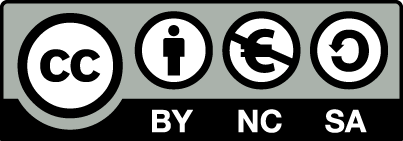 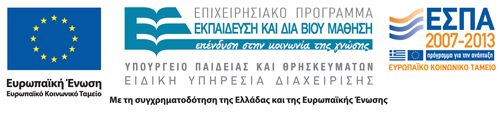 Σημειώματα
Σημείωμα Αναφοράς
Copyright Τεχνολογικό Εκπαιδευτικό Ίδρυμα Αθήνας, Δέσποινα Κομπότη 2014. Δέσποινα Κομπότη. «Κοινωνική Εργασία με Εξαρτημένα Άτομα. Ενότητα 3: Αιτιολογικές προσεγγίσεις και επιστημονικές προκαταλήψεις (γ’ μέρος)». Έκδοση: 1.0. Αθήνα 2014. Διαθέσιμο από τη δικτυακή διεύθυνση: ocp.teiath.gr.
Σημείωμα Αδειοδότησης
Το παρόν υλικό διατίθεται με τους όρους της άδειας χρήσης Creative Commons Αναφορά, Μη Εμπορική Χρήση Παρόμοια Διανομή 4.0 [1] ή μεταγενέστερη, Διεθνής Έκδοση.   Εξαιρούνται τα αυτοτελή έργα τρίτων π.χ. φωτογραφίες, διαγράμματα κ.λ.π., τα οποία εμπεριέχονται σε αυτό. Οι όροι χρήσης των έργων τρίτων επεξηγούνται στη διαφάνεια  «Επεξήγηση όρων χρήσης έργων τρίτων». 
Τα έργα για τα οποία έχει ζητηθεί άδεια  αναφέρονται στο «Σημείωμα  Χρήσης Έργων Τρίτων».
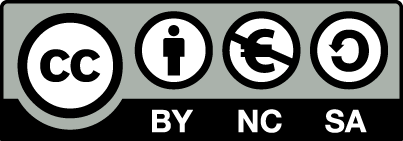 [1] http://creativecommons.org/licenses/by-nc-sa/4.0/ 
Ως Μη Εμπορική ορίζεται η χρήση:
που δεν περιλαμβάνει άμεσο ή έμμεσο οικονομικό όφελος από την χρήση του έργου, για το διανομέα του έργου και αδειοδόχο
που δεν περιλαμβάνει οικονομική συναλλαγή ως προϋπόθεση για τη χρήση ή πρόσβαση στο έργο
που δεν προσπορίζει στο διανομέα του έργου και αδειοδόχο έμμεσο οικονομικό όφελος (π.χ. διαφημίσεις) από την προβολή του έργου σε διαδικτυακό τόπο
Ο δικαιούχος μπορεί να παρέχει στον αδειοδόχο ξεχωριστή άδεια να χρησιμοποιεί το έργο για εμπορική χρήση, εφόσον αυτό του ζητηθεί.
Επεξήγηση όρων χρήσης έργων τρίτων
Δεν επιτρέπεται η επαναχρησιμοποίηση του έργου, παρά μόνο εάν ζητηθεί εκ νέου άδεια από το δημιουργό.
©
διαθέσιμο με άδεια CC-BY
Επιτρέπεται η επαναχρησιμοποίηση του έργου και η δημιουργία παραγώγων αυτού με απλή αναφορά του δημιουργού.
διαθέσιμο με άδεια CC-BY-SA
Επιτρέπεται η επαναχρησιμοποίηση του έργου με αναφορά του δημιουργού, και διάθεση του έργου ή του παράγωγου αυτού με την ίδια άδεια.
διαθέσιμο με άδεια CC-BY-ND
Επιτρέπεται η επαναχρησιμοποίηση του έργου με αναφορά του δημιουργού. 
Δεν επιτρέπεται η δημιουργία παραγώγων του έργου.
διαθέσιμο με άδεια CC-BY-NC
Επιτρέπεται η επαναχρησιμοποίηση του έργου με αναφορά του δημιουργού. 
Δεν επιτρέπεται η εμπορική χρήση του έργου.
Επιτρέπεται η επαναχρησιμοποίηση του έργου με αναφορά του δημιουργού
και διάθεση του έργου ή του παράγωγου αυτού με την ίδια άδεια.
Δεν επιτρέπεται η εμπορική χρήση του έργου.
διαθέσιμο με άδεια CC-BY-NC-SA
διαθέσιμο με άδεια CC-BY-NC-ND
Επιτρέπεται η επαναχρησιμοποίηση του έργου με αναφορά του δημιουργού.
Δεν επιτρέπεται η εμπορική χρήση του έργου και η δημιουργία παραγώγων του.
διαθέσιμο με άδεια 
CC0 Public Domain
Επιτρέπεται η επαναχρησιμοποίηση του έργου, η δημιουργία παραγώγων αυτού και η εμπορική του χρήση, χωρίς αναφορά του δημιουργού.
Επιτρέπεται η επαναχρησιμοποίηση του έργου, η δημιουργία παραγώγων αυτού και η εμπορική του χρήση, χωρίς αναφορά του δημιουργού.
διαθέσιμο ως κοινό κτήμα
χωρίς σήμανση
Συνήθως δεν επιτρέπεται η επαναχρησιμοποίηση του έργου.
Διατήρηση Σημειωμάτων
Οποιαδήποτε αναπαραγωγή ή διασκευή του υλικού θα πρέπει να συμπεριλαμβάνει:
το Σημείωμα Αναφοράς
το Σημείωμα Αδειοδότησης
τη δήλωση Διατήρησης Σημειωμάτων
το Σημείωμα Χρήσης Έργων Τρίτων (εφόσον υπάρχει)
μαζί με τους συνοδευόμενους υπερσυνδέσμους.
Σημείωμα Χρήσης Έργων Τρίτων
Το Έργο αυτό κάνει χρήση των ακόλουθων έργων:
Πουλόπουλος Χαράλαμπος. Κοινωνική Εργασία και Εξαρτήσεις: Οι κοινότητες της αλλαγής. Μοτίβο εκδοτική Α.Ε. Αθήνα 2011
Χρηματοδότηση
Το παρόν εκπαιδευτικό υλικό έχει αναπτυχθεί στo πλαίσιo του εκπαιδευτικού έργου του διδάσκοντα.
Το έργο «Ανοικτά Ακαδημαϊκά Μαθήματα στο ΤΕΙ Αθηνών» έχει χρηματοδοτήσει μόνο την αναδιαμόρφωση του εκπαιδευτικού υλικού. 
Το έργο υλοποιείται στο πλαίσιο του Επιχειρησιακού Προγράμματος «Εκπαίδευση και Δια Βίου Μάθηση» και συγχρηματοδοτείται από την Ευρωπαϊκή Ένωση (Ευρωπαϊκό Κοινωνικό Ταμείο) και από εθνικούς πόρους.
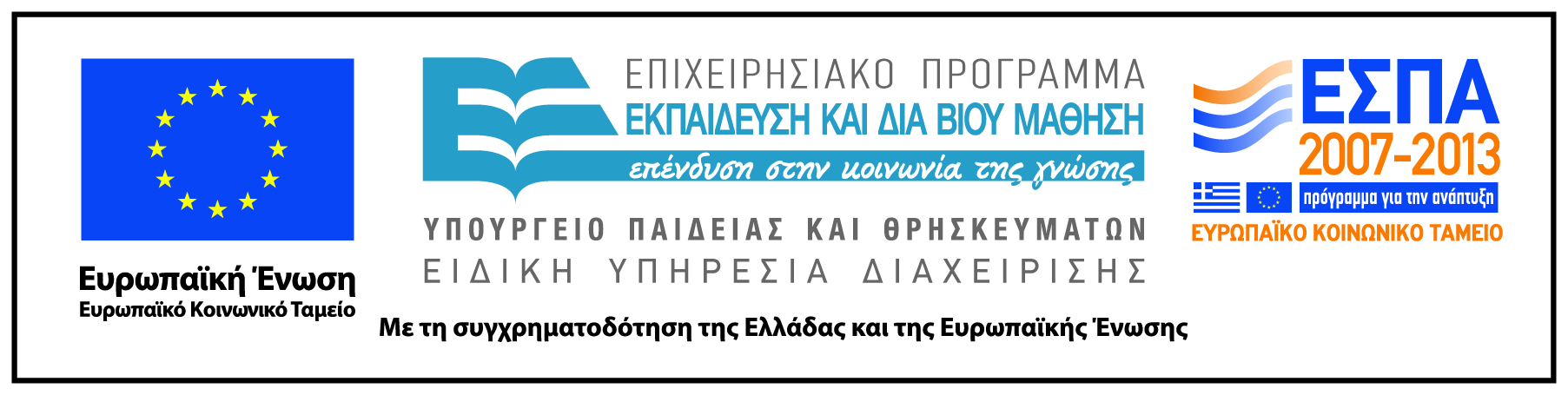